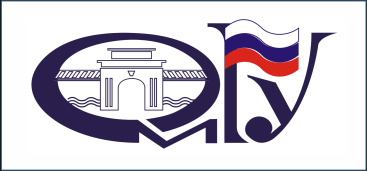 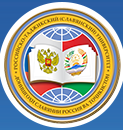 Тенденции развития электронного обучения в России
Тимкин Сергей Леонидович, директор Института непрерывного и открытого образования ОмГУ им. Ф.М. Достоевского
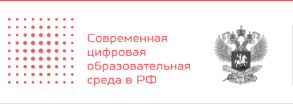 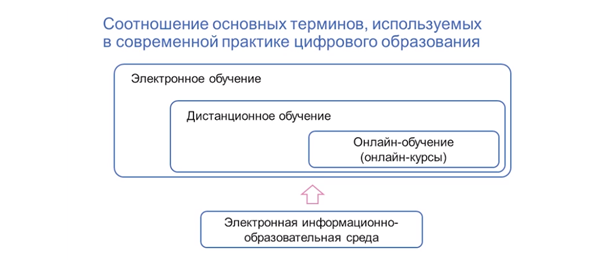 Коломенская А.Л. Нормативно-правовое обеспечение онлайн-обучения и организация виртуальной академической мобильности. Онлайн-курс УрФУ им. Б.Н. Ельцина // https://openedu.ru/course/urfu/LEGAL/
Феномен МООК  и его эволюцияКоличественное развитие. По данным каталога-агрегатора ClassCentral
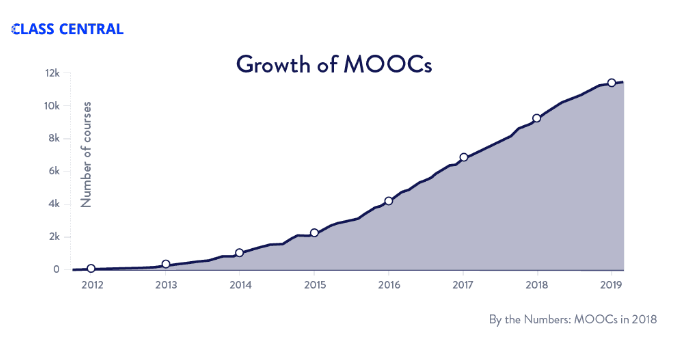 Рост количества МООК на начало 2019 г.
Первая десятка платформ МООК по количеству курсов 2019 г.
Феномен МООК  и его эволюцияКоличественное развитие. Классификация платформ
http://timkin-blog.blogspot.com/
Феномен МООК  и его эволюцияПредметные направления
http://openedu55.ru/
Феномен МООК  и его эволюцияПоиск устойчивой финансовой модели
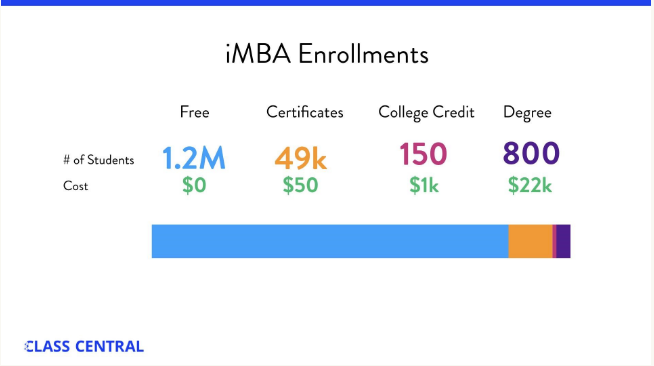 Шестиуровневая модель монетизации, Дхавал Шах
http://timkin-blog.blogspot.com
Онлайн-степени, 2019 ClassCentral
Феномен МООК  и его эволюцияОбщая трансформация МООК
http://timkin-blog.blogspot.com/
Онлайн-обучениеОтвет России на новый образовательный вызов
https://online.edu.ru/ru
С 2014 г., несмотря на почти трехгодичную задержку, процесс создания МООК в российских вузах идет весьма интенсивно. На портале приоритетного проекта «Современная цифровая образовательная среда» (СЦОС) на 23.01.2019 г. в реестре наличествовало 1034 курсов от 113 вузов на 35 платформах. 
При этом следует отметить активность российских вузов на ряде международных платформ (Cuorsera, EDX). На Сoursera курсы российских вузов составляют 10% (90 ВШЭ, 68 МФТИ, 51 СПбГУ, 37 ТГУ, 25 МИФИ, 15 НГУ, 10 СПбПУ и 4 МГИМО). Меньше Россия представлена на EDX: 19-ю онлайн-курсами (11 МИФИ, 4 УрФУ, 2 ИТМО, 2 МИСиС). Многие из этих курсов на английском языке.
Основные платформы-провайдеры, которые используют наши вузы – российские. Наиболее известны: «Открытое образование» (ОО),  Универсариум, Лекториум, Stepic, Нетология, Uniweb. Отечественные платформы можно распределить согласно авторской классификации провайдеров МООК (см. выше) следующим образом
Онлайн-обучениеОтечественные платформы МООК и их классификация
С 2014 г., несмотря на почти трехгодичную задержку, процесс создания МООК в российских вузах идет весьма интенсивно. На портале приоритетного проекта «Современная цифровая образовательная среда» (СЦОС) на 23.01.2019 г. в реестре наличествовало 1034 курсов от 113 вузов на 35 платформах. 
При этом следует отметить активность российских вузов на ряде международных платформ (Cuorsera, EDX). На Сoursera курсы российских вузов составляют 10% (90 ВШЭ, 68 МФТИ, 51 СПбГУ, 37 ТГУ, 25 МИФИ, 15 НГУ, 10 СПбПУ и 4 МГИМО). Меньше Россия представлена на EDX: 19-ю онлайн-курсами (11 МИФИ, 4 УрФУ, 2 ИТМО, 2 МИСиС). Многие из этих курсов на английском языке.
Основные платформы-провайдеры, которые используют наши вузы – российские. Наиболее известны: «Открытое образование» (ОО),  Универсариум, Лекториум, Stepic, Нетология, Uniweb. Отечественные платформы можно распределить согласно авторской классификации провайдеров МООК (см. выше) следующим образом
http://timkin-blog.blogspot.com/
Онлайн-обучениеОтвет России на новый образовательный вызов
https://online.edu.ru/ru
Перелому этой позиции как и в целом развитию движения МООК в России способствует поддержка, оказываемая Министерством образования и науки. Благодаря ей в 2015 году ведущие вузы России – МГУ, СПбПУ, СПбГУ, НИТУ «МИСиС», НИУ «ВШЭ», МФТИ, УрФУ и ИТМО – учредили Национальную платформу «Открытое образование», предлагающую онлайн-курсы по базовым дисциплинам, изучаемым в российских университетах. Все курсы, размещенные на платформе, доступны бесплатно, а для желающих зачесть пройденный онлайн-курс при освоении образовательной программы бакалавриата или специалитета предусмотрена возможность получения сертификатов. В конце 2016 г. принят приоритетный проект «Современная цифровая образовательная среда в РФ (СЦОС)»
Онлайн-обучениеОтвет России на новый образовательный вызов
https://online.edu.ru/ru
В ходе реализации проекта в 2017-18 гг. созданы такие уникальные инструменты развития открытого образования как: 
1) «Ресурс одного окна» (https://online.edu.ru/ru), включающий [29]: 
Реестр онлайн-курсов, агрегирующий актуальную информацию об онлайн-курсах, размещенных на различных платформах онлайн-обучения, их основные свойства и параметры; 
Единую систему идентификации и аутентификации, которая  позволяет использовать одну учетную запись для входа на Портал, в информационные системы образовательных организаций и на различные платформы онлайн-обучения;
Подсистемы «Оценка качества онлайн-курсов» и их рейтингования;
Цифровое портфолио, предназначенное для сбора, хранения и передачи результатов прохождения слушателями онлайн-курсов. Портфолио предусматривает интеграцию с информационными системами образовательных организаций, платформами онлайн-обучения и иными информационными системами вплоть до государственных (в будущем).  
2) 10 региональных центров компетенций в области онлайн-обучения, в которых разрабатываются и реализуются программы повышения квалификации преподавателей, административных и иных работников , осуществляется поддержка созданию МООК в регионах, реализуются иные мероприятия по пропаганде и развитию МООК. 
3) созданы инструменты по информированию и продвижению проекта и его результатов на федеральном уровне (http://neorusedu.ru/).
Онлайн-обучениеОткрытое образование в формате МООК в России: преимущества и недостатки
https://online.edu.ru/ru
В настоящее время российская система высшего образования вышла на новый уровень развития открытого образования и онлайн-обучения, адекватный мировому.  Функционирует система платформ-провайдеров МООК, причем их типология повторяет общемировую. Непосредственное и опосредованное участие государства в становлении ряда платформ является не случайным, оправданным и имеет аналоги в Индии, Китае, Франции и др. странах. 
Помимо новых инструментов развития открытого образования,  разработана уникальная модель встраивания МООК в формальную систему образования. Помимо онлайн-обучения эта модель продуцирует более тесное сотрудничество между вузами, пусть и в виртуальном формате становится реальной и массовой академическая мобильность внутри страны.
Онлайн-обучениеОткрытое образование в формате МООК в России: преимущества и недостатки
https://online.edu.ru/ru
Имеется законодательный и нормативный базис онлайн-обучения, но отсутствует убедительная финансовая и административная мотивация. Не преодолены опасения и предубеждения администраций вузов, преподавателей и студентов. Возможно, полезным могут быть некоторые административные решения. Так Всеиндийский совет по техническому образованию (AICTE) требует, чтобы 10% учебных программ в 10 800 технических институтах страны приходилось на МООК . 
На внешних рынках у ведущих вузов России (ВШЭ, МФТИ, СПбГУ, ТГУ, МИФИ,  НГУ, СПбПУ, МИФИ, МГУ и др.) имеется существенный экспортный потенциал за счет сотрудничества с глобальными платформами. По-настоящему устойчивым экспорт онлайн-обучения может стать при наличии продвинутого отечественного провайдера, которого пока нет. «Образование на русском» ориентировано на обучение иностранцев русскому языку и только последний год здесь появились онлайн-курсы другой направленности.
Онлайн-обучениеОткрытое образование в формате МООК в России: преимущества и недостатки
https://online.edu.ru/ru
В России выстраивается национальная система открытого образования нового уровня и имеется 3-5 лет до ожидаемого нового  технологического прорыва, связанного с внедрением в образовательные продукты искусственного интеллекта,  нейротехнологий, машинного перевода.  Важно, чтобы набранный темп не был замедлен, важно не уронить качество нового открытого электронного обучения, важно найти механизмы и мотивы, согласовывающие интересы ведущих и региональных вузов, развивать новые недорогие бизнес-модели, наконец, не отстать технологически, внедряя новые цифровые технологии в МООК.   Растет активность жителей России в глобальной сети открытого образования:  в 2018 г. прирост российских слушателей Coursera составил 41%, что существенно выше, чем в среднем по Европе и Азии. В этом году там учились 880 тысяч россиян. Наши МООКи и провайдеры должны быть не менее привлекательны как для отечественных, так и для иностранных студентов и слушателей.
Спасибо